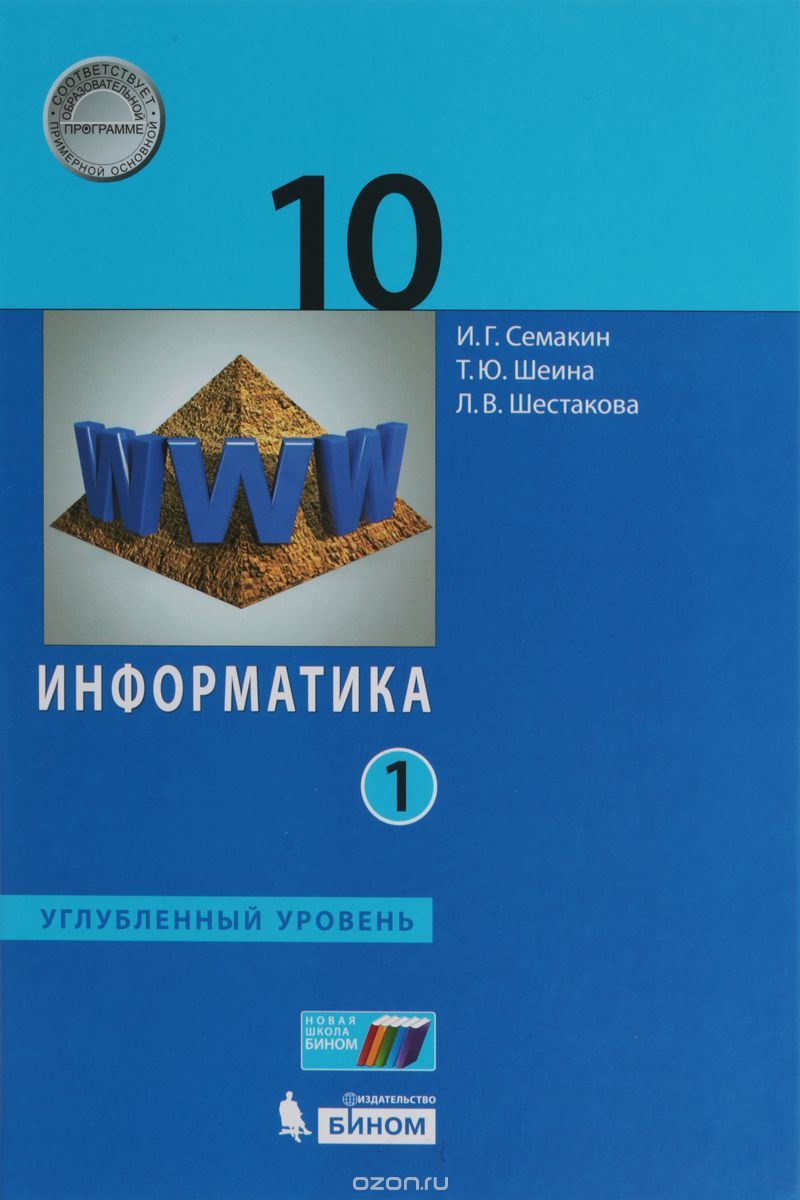 Методы решения логических задач.Логические формулы
Теоретические основы информатики
Информатика
10 класс
Углубленный уровень
Шахматы
Есть четыре друга: Антон, Виктор, Семён и Дмитрий. Относительно их умения играть в шахматы справедливы следующие высказывания:
Семён играет в шахматы;
Если Виктор не играет в шахматы, то играют Семён и Дмитрий;
Если Антон или Виктор играет, то Семён не играет.
Определите кто играет в шахматы?
[Speaker Notes: Семен и Дмитрий - шахматисты]
Джон и Смит
Если Джон не встретил этой ночью Смита, то Смит был убийцей или Джон врет. Если Смит не был убийцей, то Джон не встретил Смита этой ночью и убийство произошло после полуночи. Если убийство произошло после полуночи, то Смит был убийцей или Джон лжет. Эксперты утверждают, что убийство произошло до полуночи. Можно ли утверждать, что Смит был убийцей?
[Speaker Notes: Да]
Формула 1
Трое друзей, болельщиков автогонок "Формула-1", спорили о результатах предстоящего этапа гонок.
— Вот увидишь, Шумахер не придет первым, — сказал Джон. Первым будет Хилл. 
— Да нет же, победителем будет, как всегда, Шумахер, — воскликнул Ник. — А об Алези и говорить нечего, ему не быть первым. 
Питер, к которому обратился Ник, возмутился: 
— Хиллу не видать первого места, а вот Алези пилотирует самую мощную машину. 
По завершении этапа гонок оказалось, что каждое из двух предположений двоих друзей подтвердилось, а оба предположения третьего из друзей оказались неверны. Кто выиграл этап гонки?
[Speaker Notes: Шумахер]
Кто изучал логику?
На вопрос, кто из трех учащихся – Антон, Борис или Виктор – изучал логику, учитель, преподававший логику, ответил: «Если логику изучал Антон, то изучал и Боря, но неверно, что если изучал Витя, то изучал и Боря». Кто же изучал логику, а кто не изучал логику?
[Speaker Notes: Виктор]